SmartKart
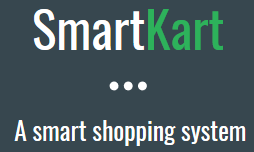 A smart shopping system
Group G
Victoria Abreu - CS			Christina Heagney - CpE 
Lucas Ryan - CS			Doran Senior - CpE
Project Motivation: What is the problem? Why do we care?
Currently, shopping can be a hassle:
Waiting in long checkout lines
Spending time collecting coupons
If on a budget, keeping track of subtotal manually

With all these factors, a simple task like 
shopping becomes hectic and wastes 
time. 

Our SmartKart shopping system is
a solution to this.
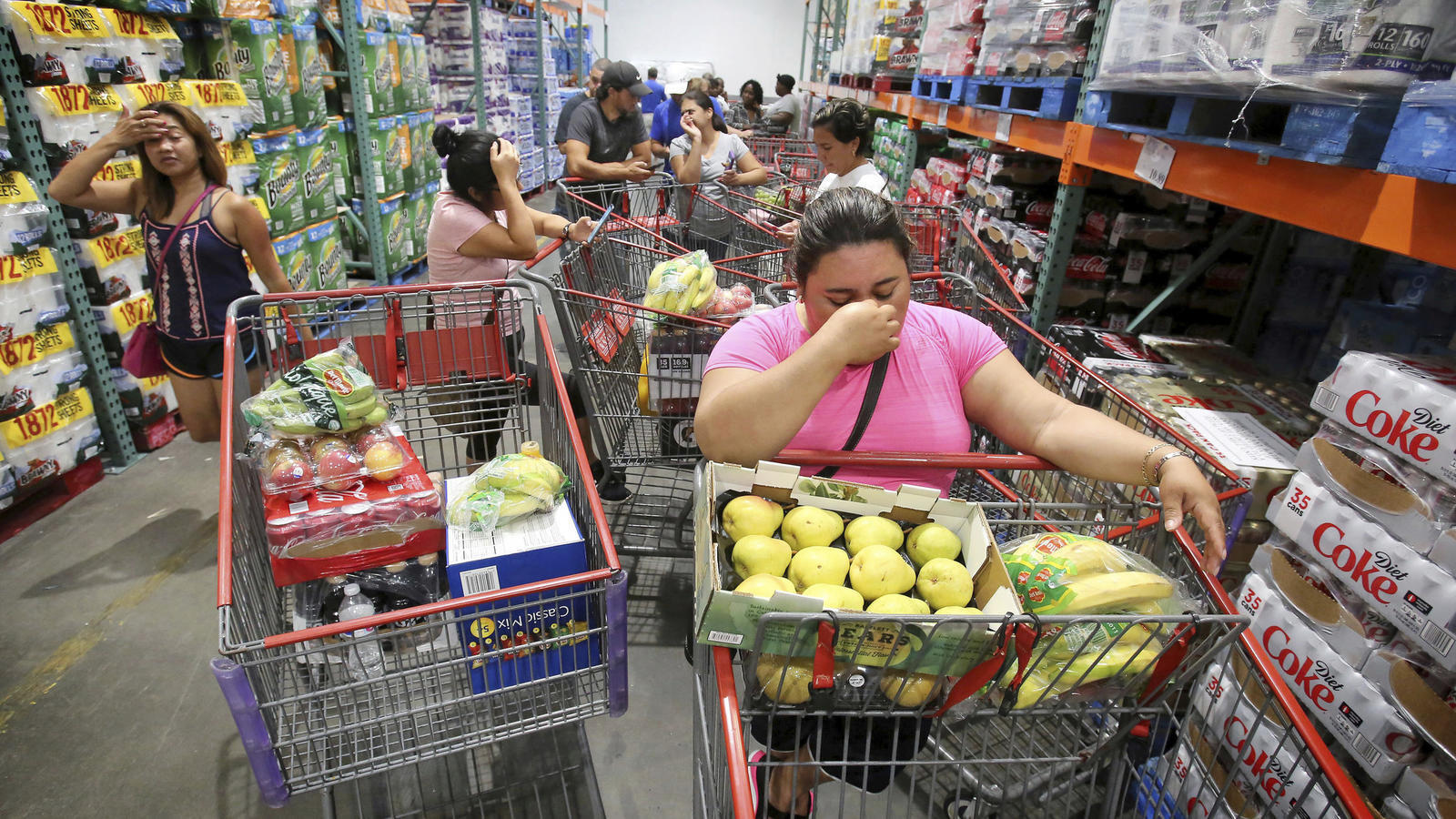 Project Overview: Our Goal
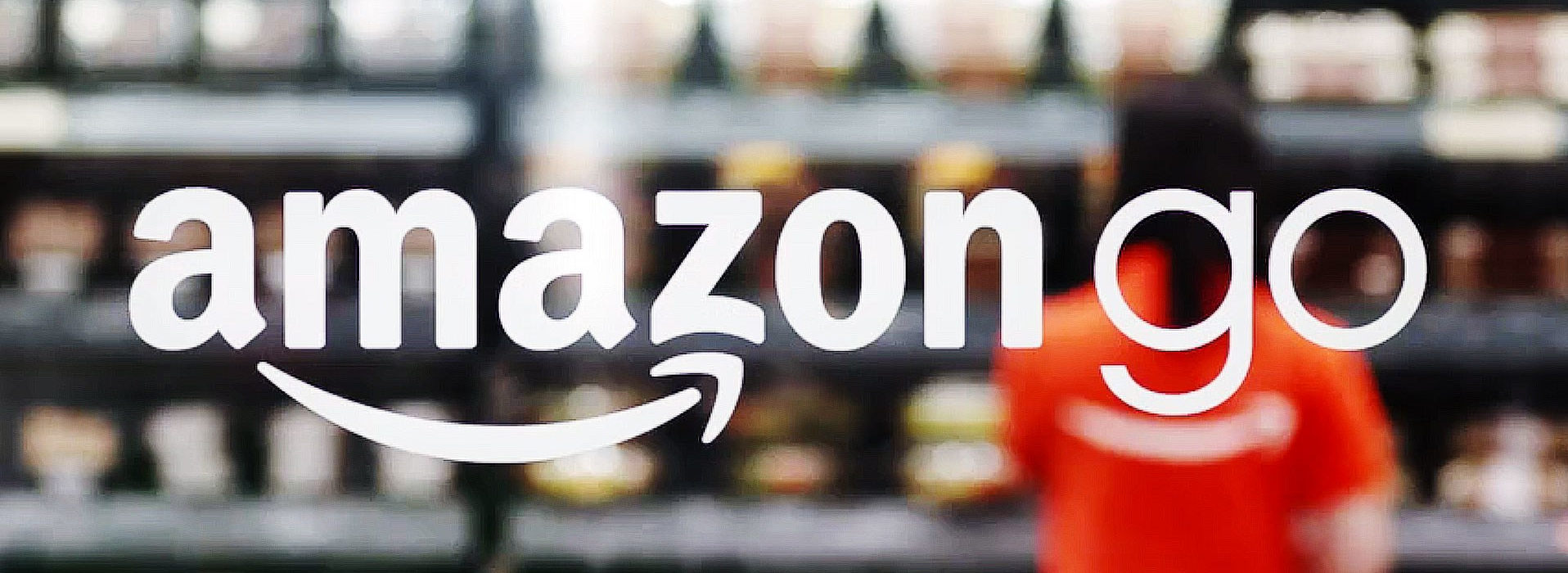 Motivated by the Amazon Go Supermarket, our project is a portable, lower-cost alternative. 
 
The SmartKart will: 
Remove the issue of long lines
Assist users by providing coupons available at the current store 
Display the cost of the products in their shopping cart
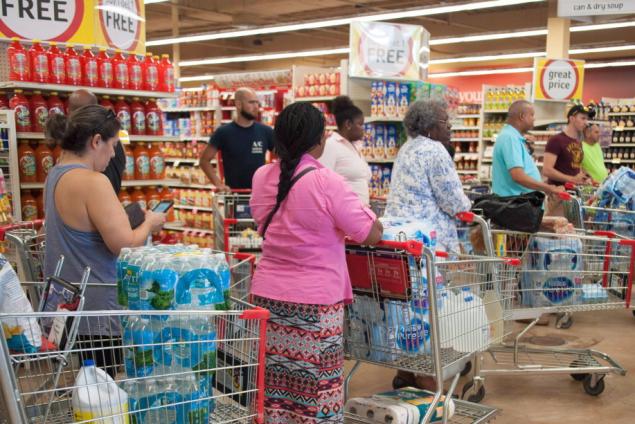 What is a SmartKart?
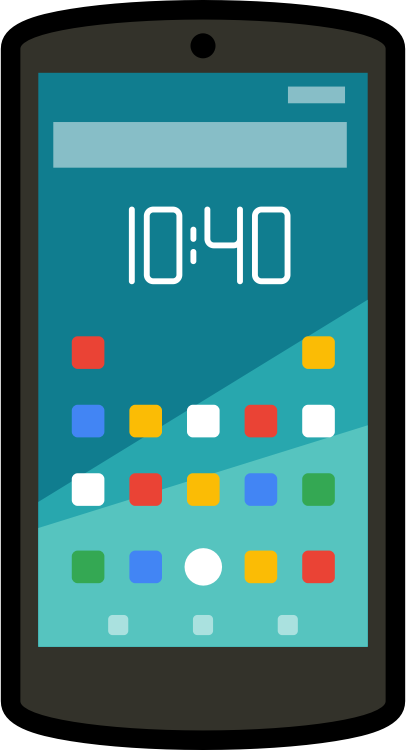 The SmartKart is a portable system that interfaces with a mobile app to improve the shopping experience:

RFID technology will track items that have been added/removed from the cart

Upon exiting the store, the customer's account will be charged, and an electronic receipt will be generated

GPS will monitor the cart’s current location to help prevent theft

The app will store the current coupons available, account information, and handle payment transactions
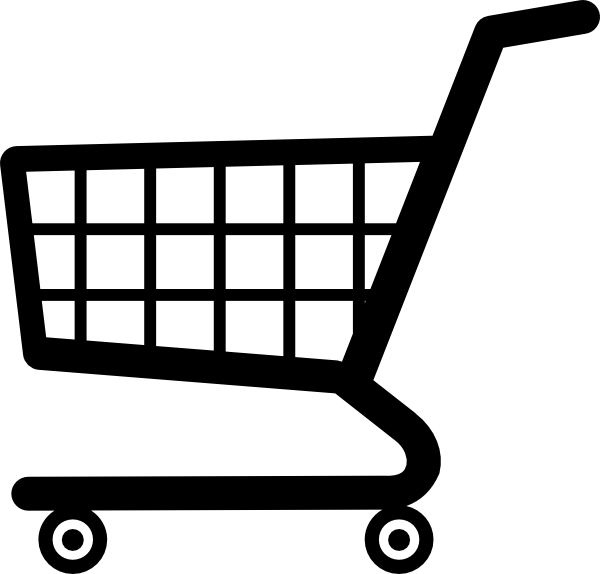 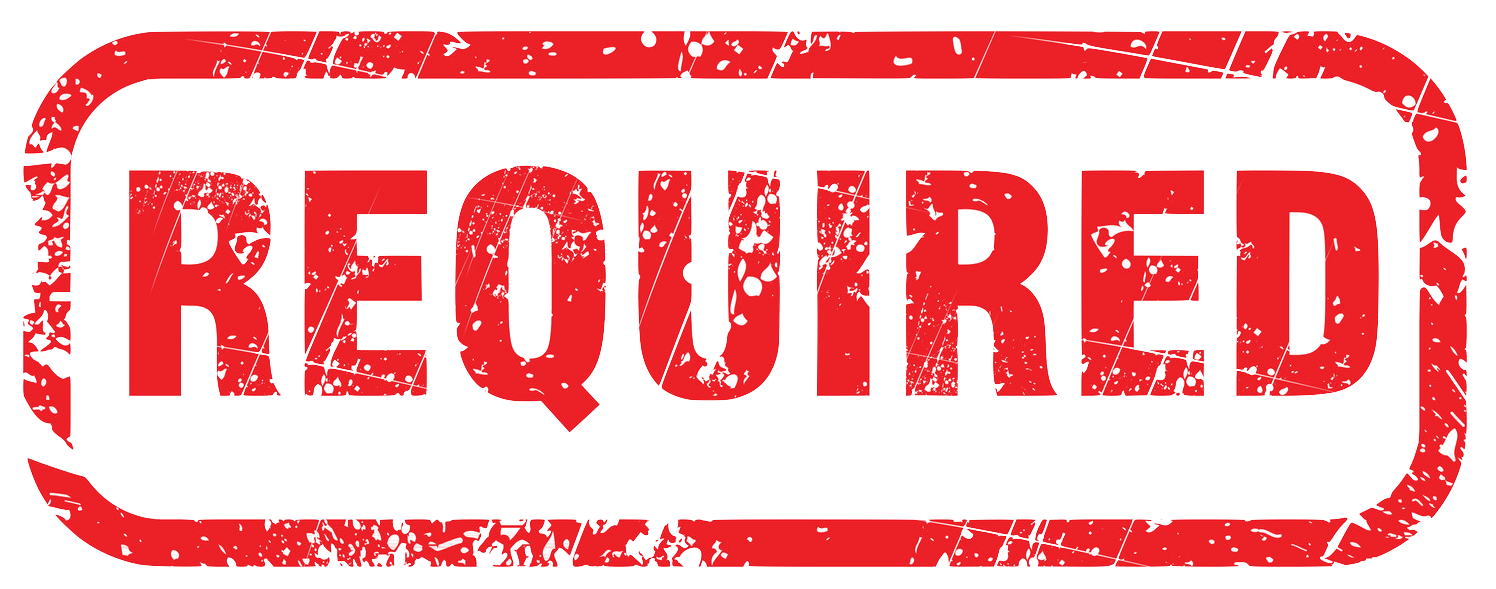 Project Requirements: General
The overall shopping cart shall be no bigger than 45"H x 25"W x 25"D
The overall system shall weigh no greater than 50 lbs
The overall system shall cost no more than $500 to build
The user shall be able to grasp the functionality of the GUI in approximately one minute
The device will allow users to purchase at least 25 items at a time
Overall System Design
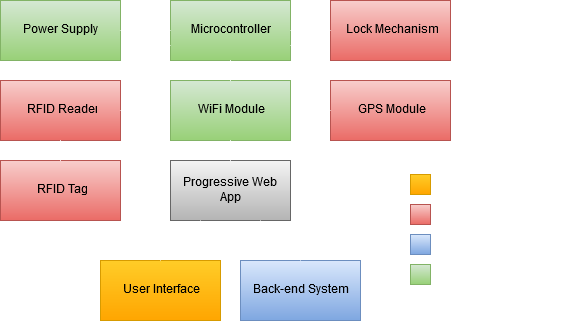 r
Hardware
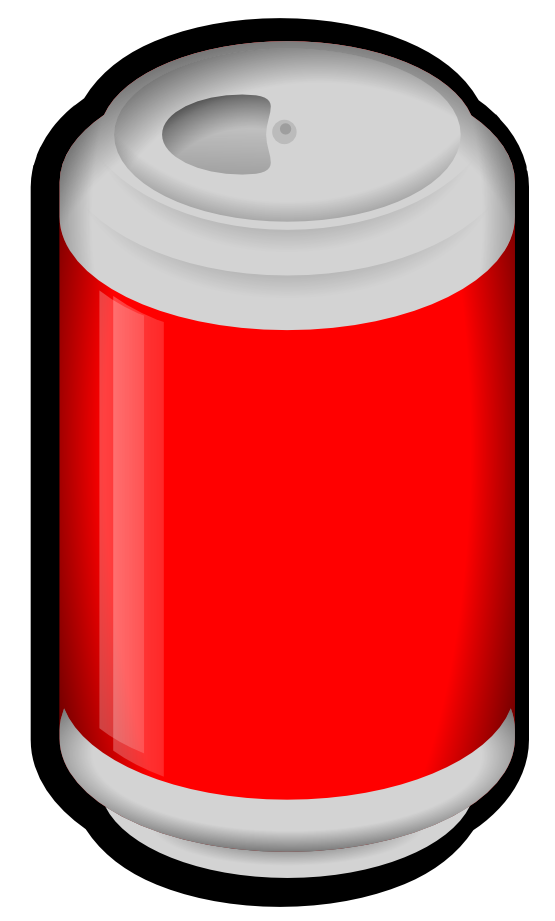 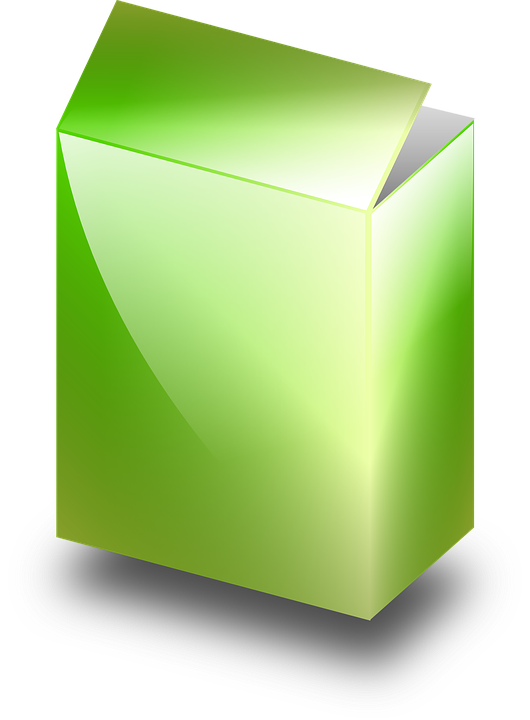 RFID System
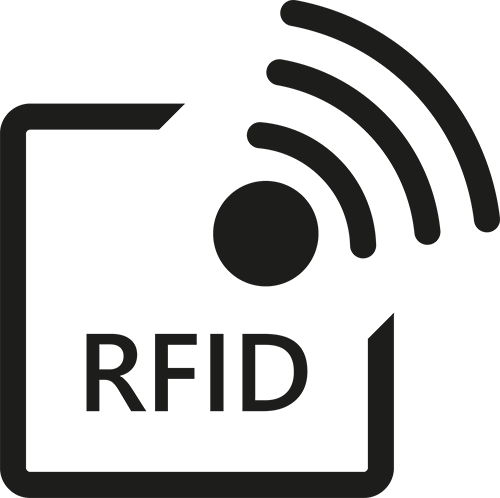 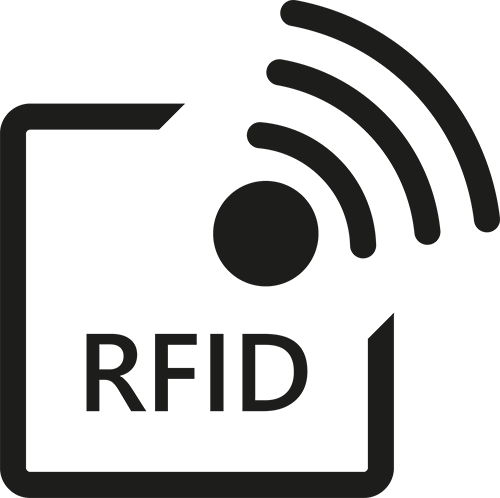 RFID sensors and tags will keep track of all items a shopper adds/removes from their shopping cart
Each item will have a unique RFID tag 
The RFID sensor will be placed on the inside railing of the shopping cart
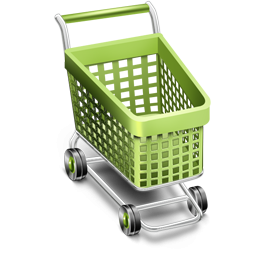 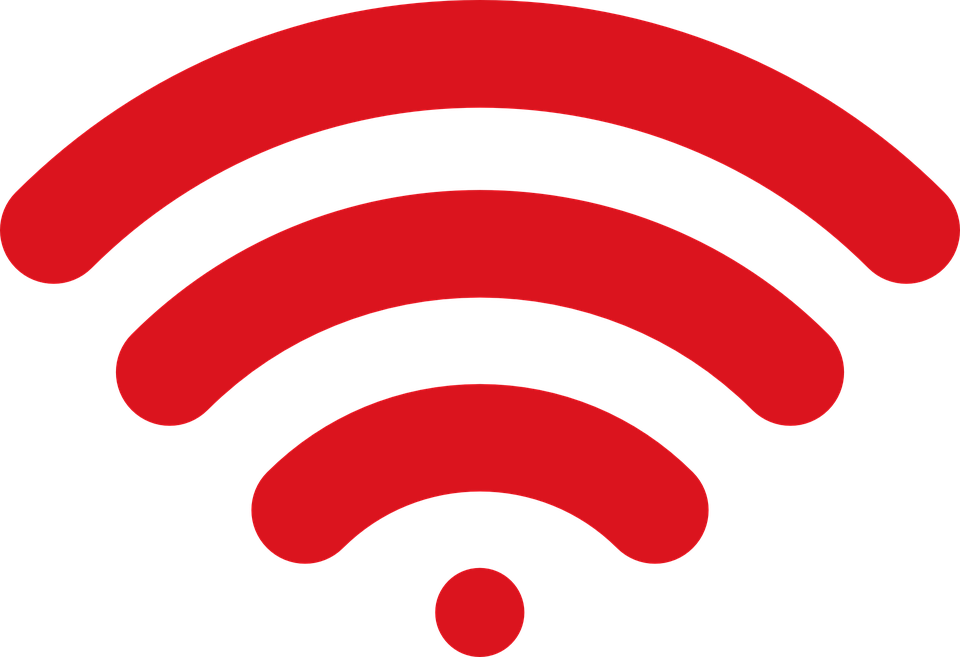 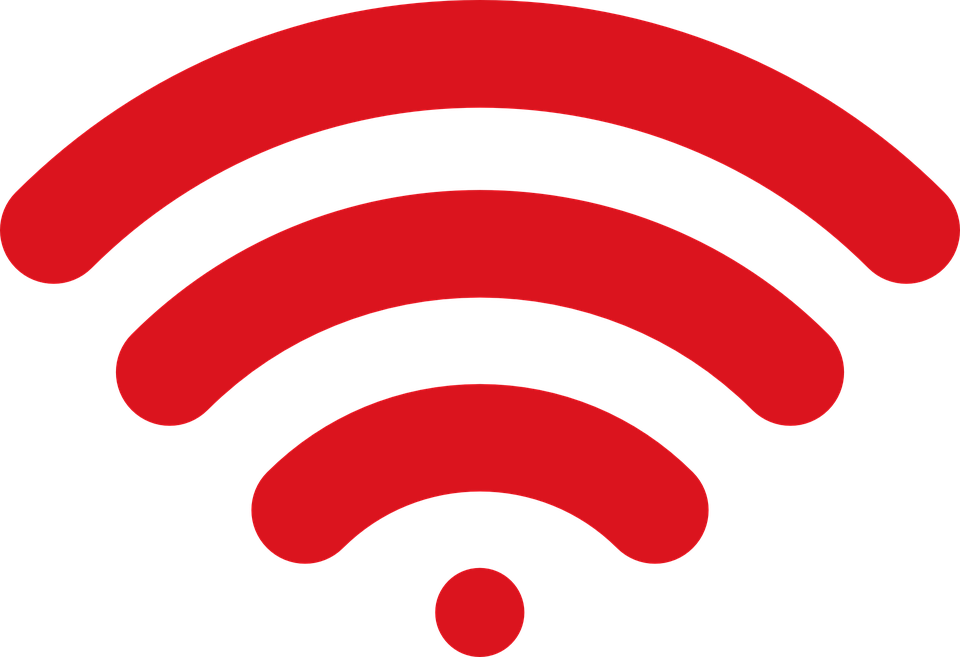 RFID Comparison
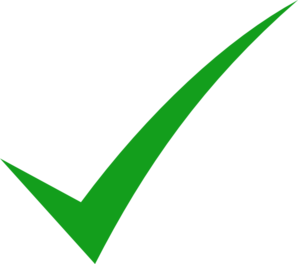 GPS/Locking System
A GPS/Locking system will be used to help prevent theft of carts
GPS will determine if a shopping cart has traveled outside of the store’s perimeter
If so, the lock will engage, and cart will lose mobility
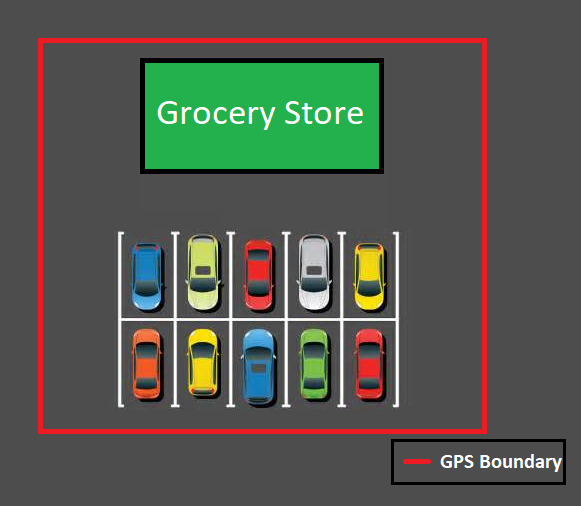 GPS Comparison
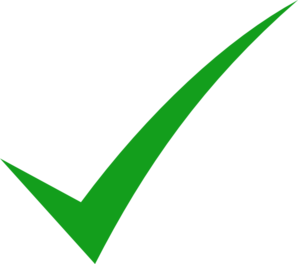 WiFi Module
Once an item is scanned, the WiFi module sends the following via a POST request to an HTTPS server: 
Store ID (12 bytes)
Cart ID (12 bytes)
Product ID  (7 bytes)
WiFi Module Comparison
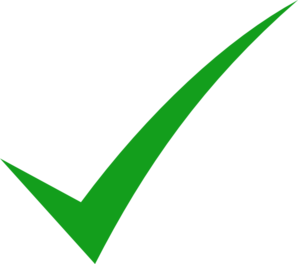 Power Distribution
Power Patrol Sealed Lead Acid Battery
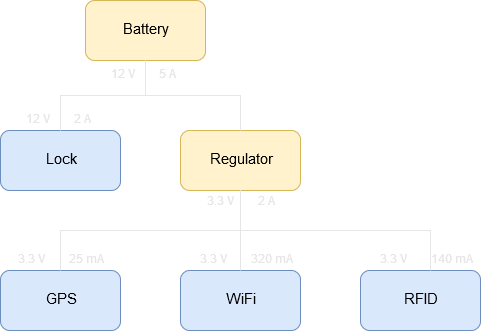 Microcontroller Comparison
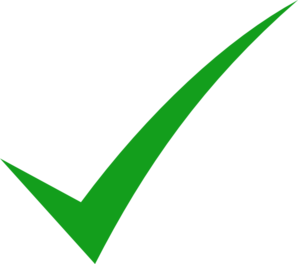 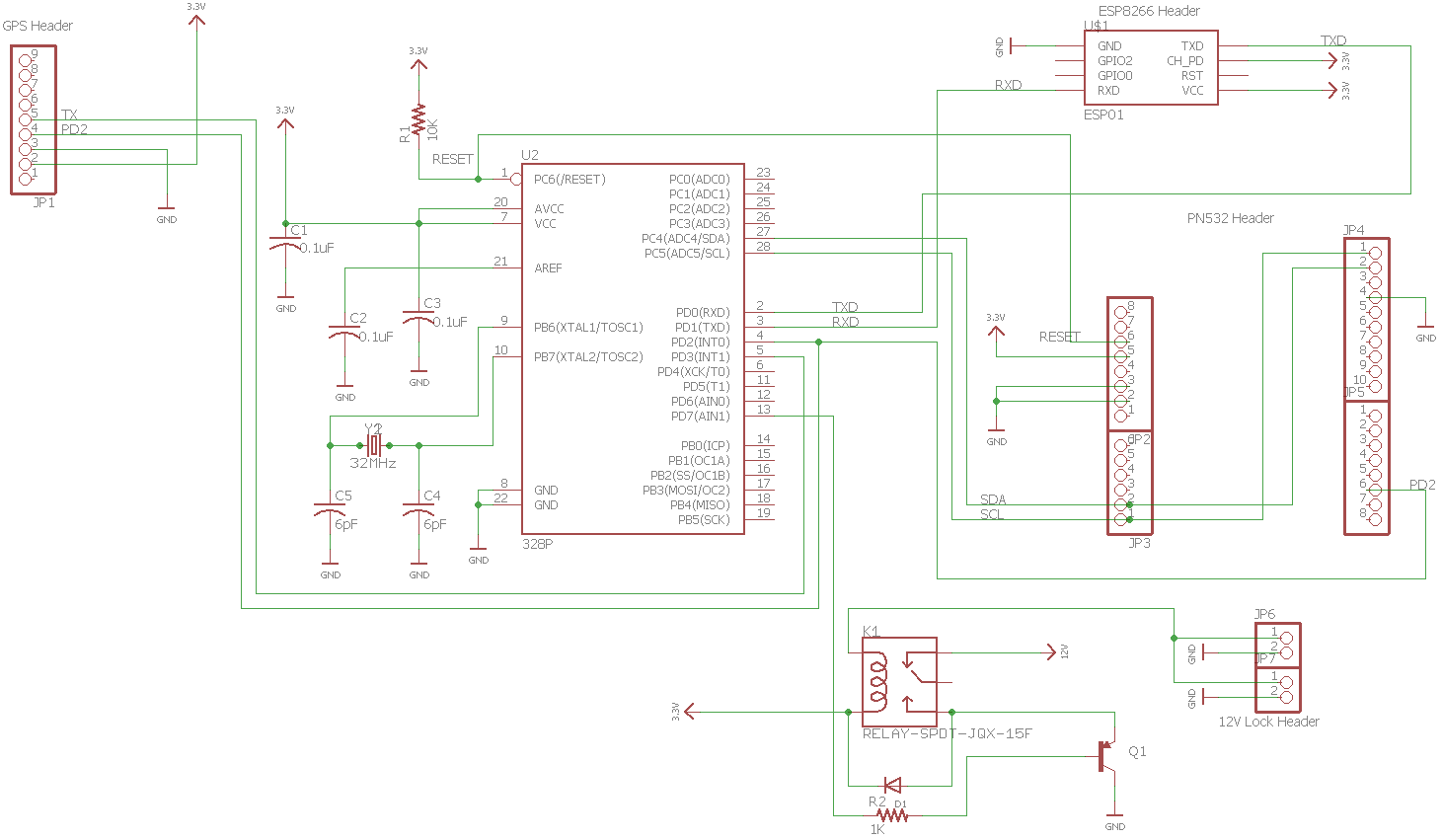 Voltage Regulator
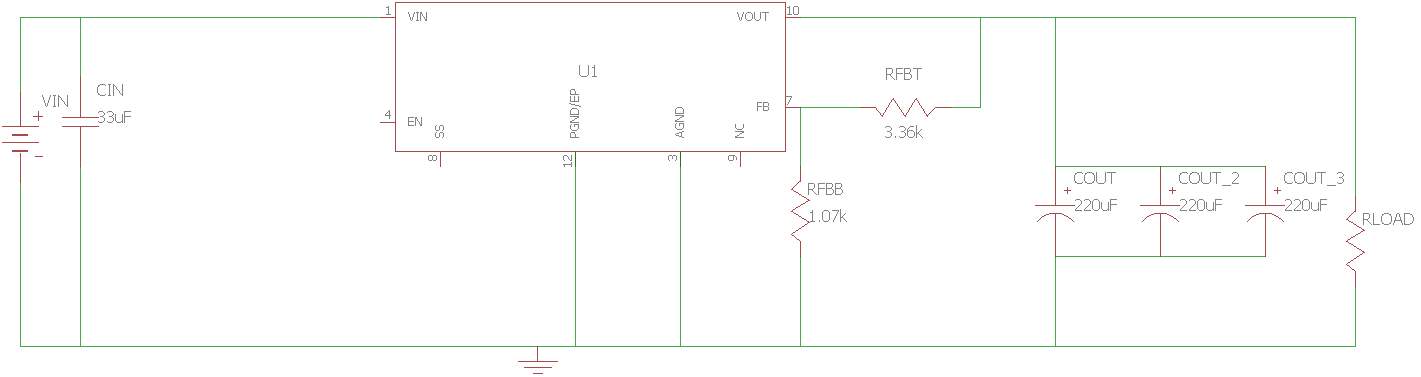 System Prototype
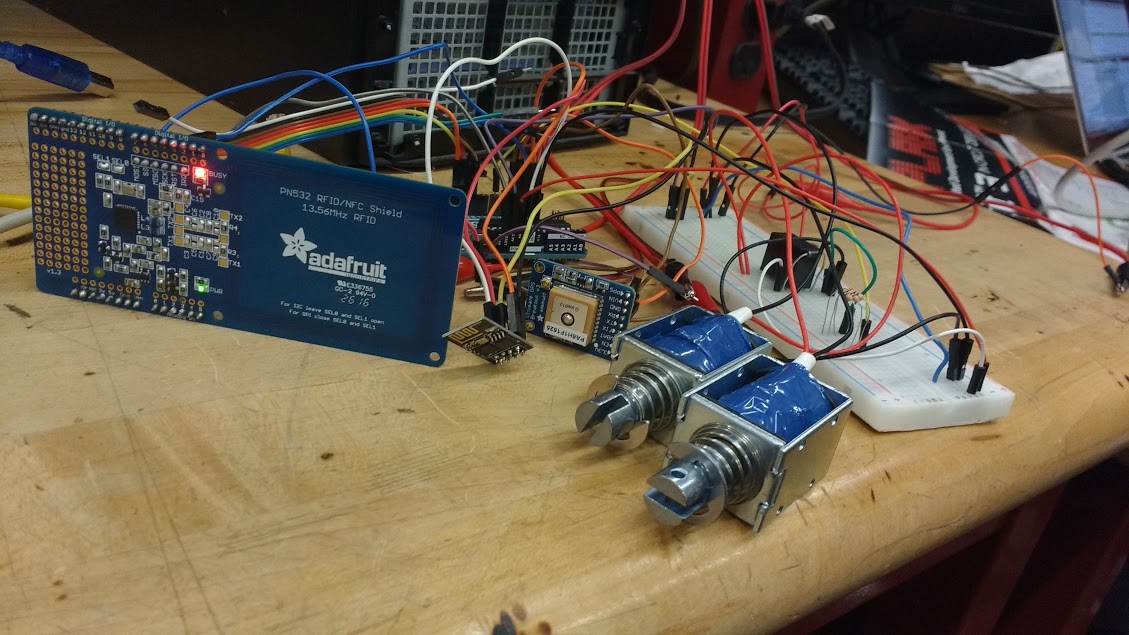 Software
UI Design
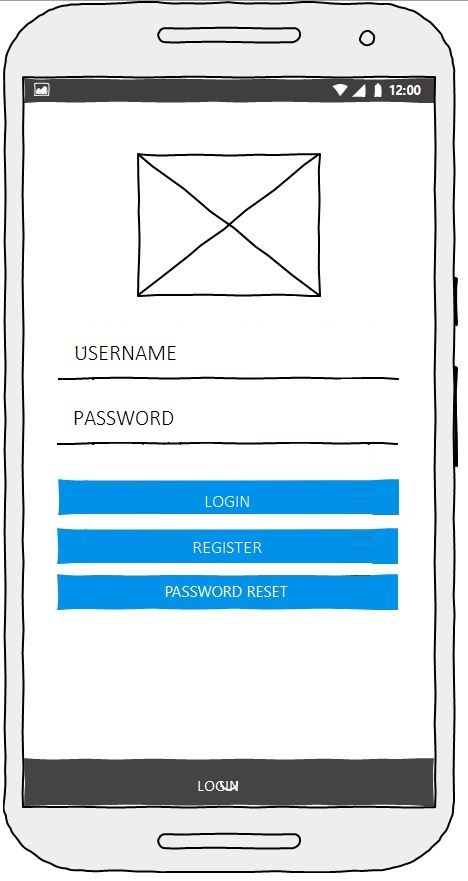 Using Angular.js
Creating a Progressive Web App
Currently working on connecting the backend with the frontend
UI Wireframes
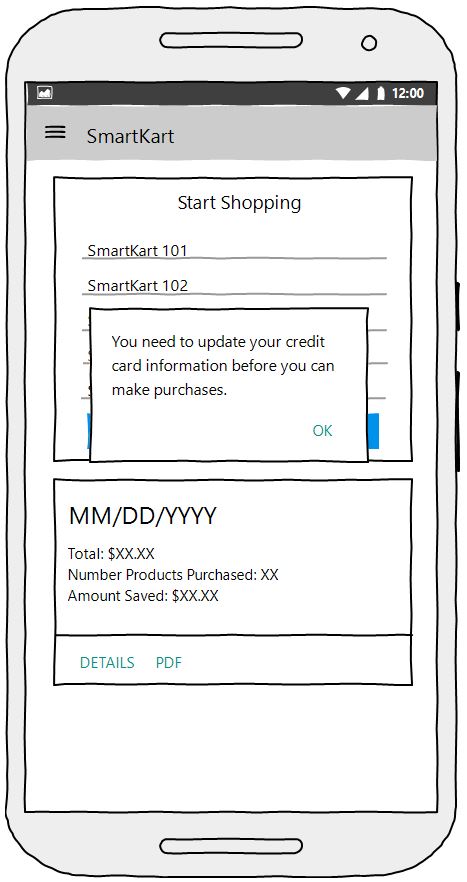 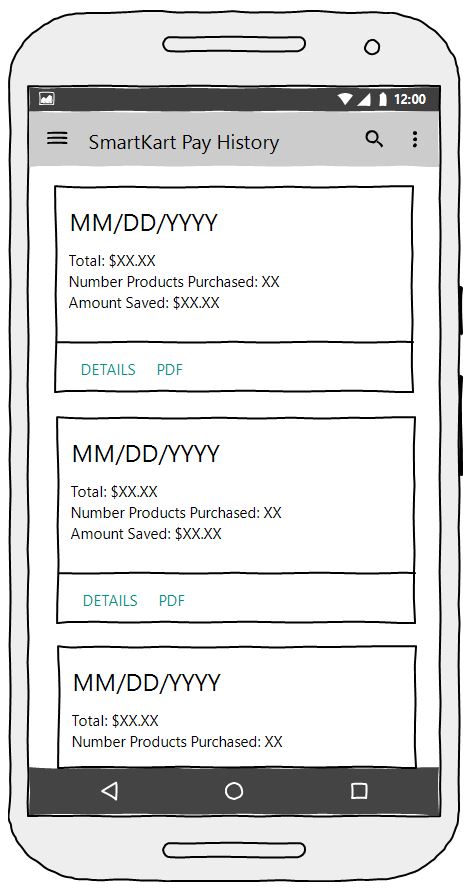 System Architecture
MongoDB (Database)
Express (Web Server)
Angular (FrontEnd)
Express-jwt (Web Tokens)
Socket.io (Web Sockets)
Stripe (Payment processing)
S3 (File storage)
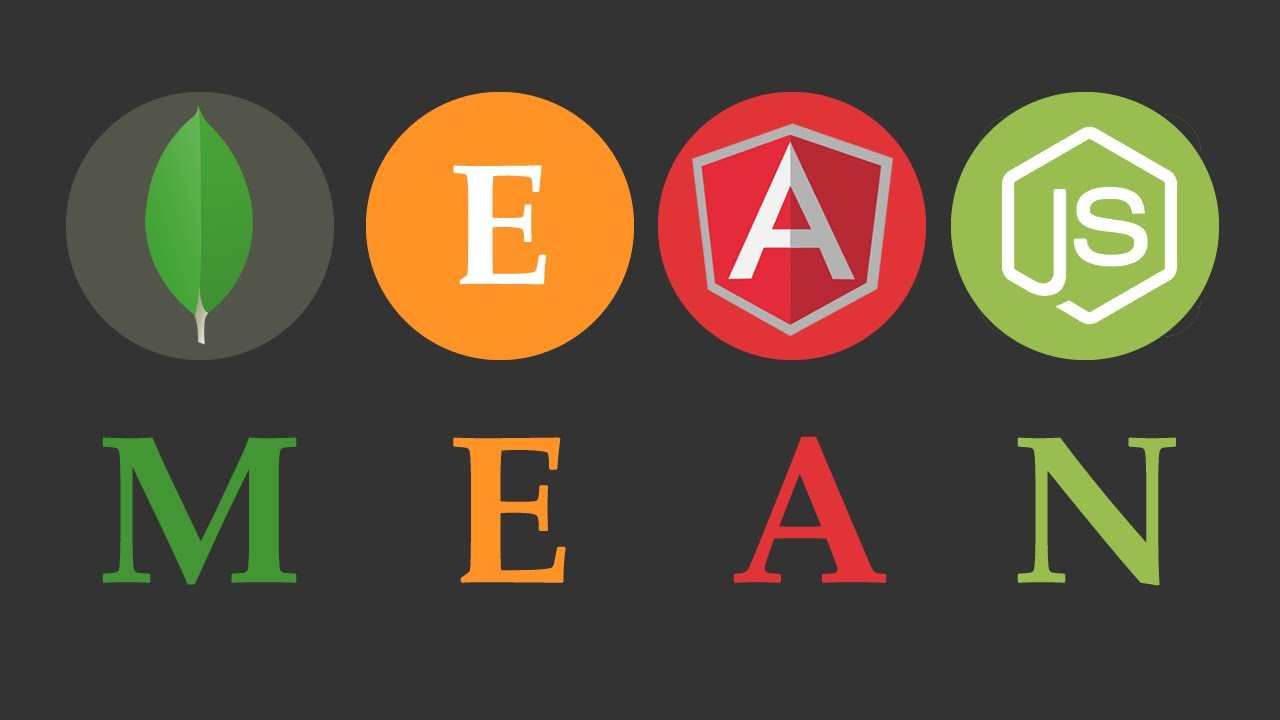 Block Diagram: Software
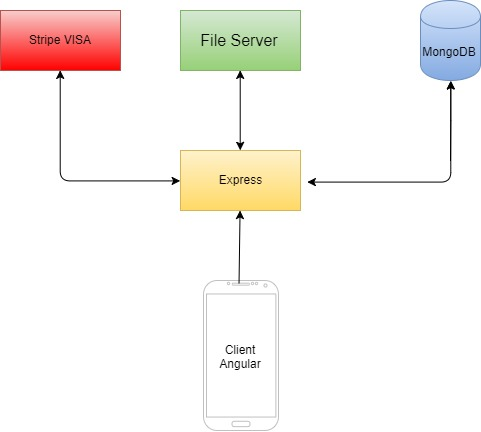 Business Logic
Bind user with selected cart in database and create their virtual shopping cart
Web sockets to update user’s running cart as they add/remove items from their cart
When users are being cashed out, we charge their card on account to the selected store’s bank account via Stripe
Users can view stores’ products and coupons, as well as calculate the cost of their shopping list in real time
Database
Collection:
Products
Coupons
Store Information
Account
Purchases
Storing payment sources (bank account/credit/debit cards) tokens from stripe for PCI compliance
Storing aws s3 url to account receipts to improve lookup time
Administrative Content
Work Distribution
Budget
Issues Encountered
RFID sensor is short-ranged
Longer range sensor is more expensive
Researching how to extend the range of our current sensor
Mapping Store coupons to products
Structure data that queries coupon products effectively that can scale well
Solution: keep id of all the coupons and products a store currently accepts/offers and filter through those arrays
Progress
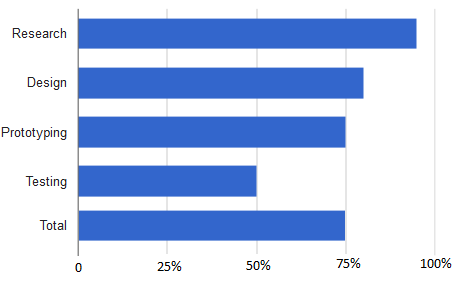 Questions?